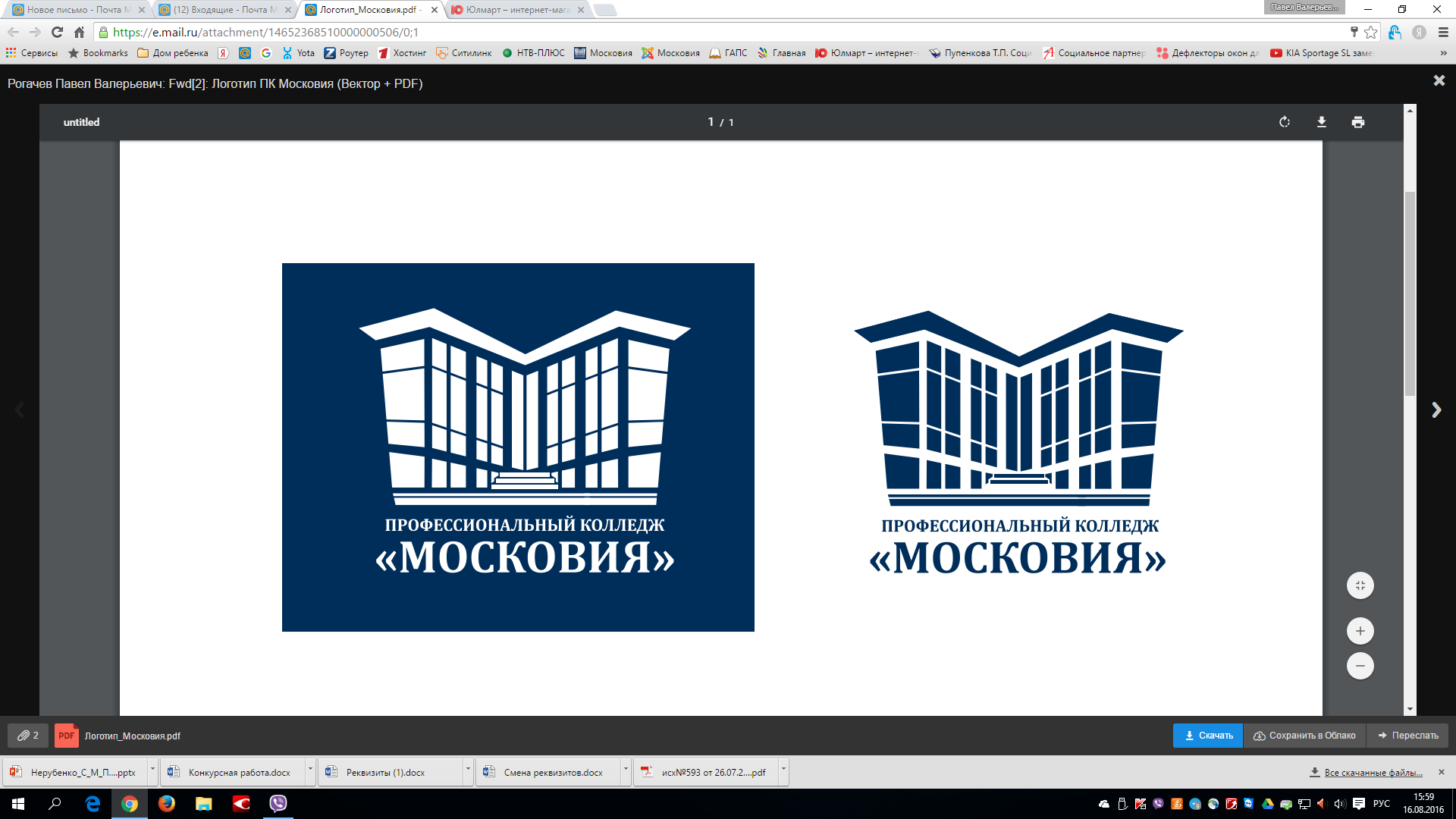 «Материально – техническое обеспечение образовательного процесса с использованием электронного обучения и дистанционных образовательных технологий»
Первый заместитель директора 
ГАПОУ МО «Профессиональный 
колледж “Московия”,
Рогачев Павел Валерьевич
21 апреля 2020 года
Электронное обучение и дистанционные образовательные технологии
Дистанционные образовательные технологии – это ряд образовательных технологий, реализуемых с применением современных информационных и телекоммуникационных технологий, при этом взаимодействие между педагогом и учащимся осуществляет опосредовано (на расстоянии).
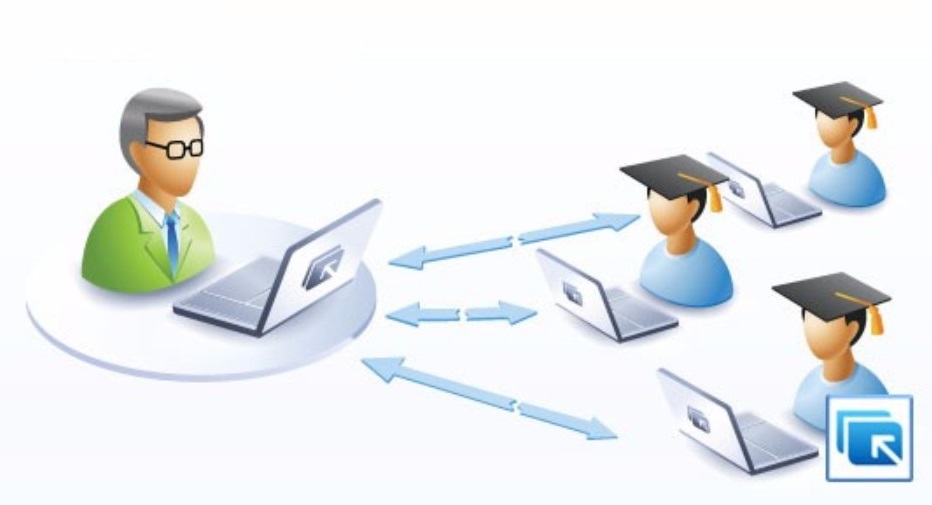 Основные формы электронного обучения и дистанционных образовательных технологий: 
Видеоконференции (обмен видеоизображением, которое сопровождает звук); 
Аудиоконференции (обмен звуковой информацией на цифровых и аналоговых средствах связи);
Видеолекции; 
Занятия в чате; 
Веб-уроки
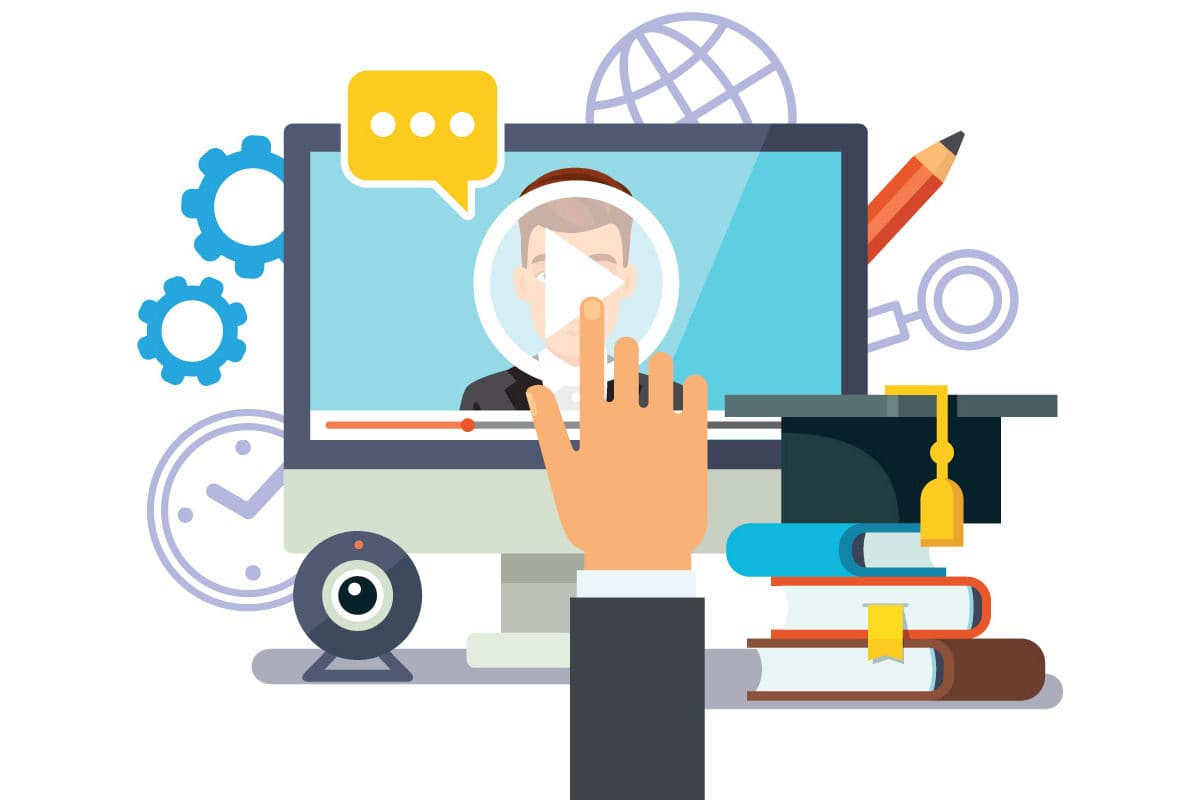 Платформы для проведения видеоконференций
Zoom 
Ссылка: https://zoom.us/
Назначение: облачная платформа для видеоконференций, веб-конференций, вебинаров.
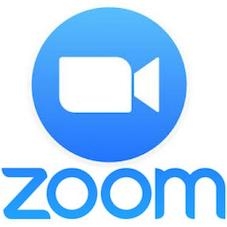 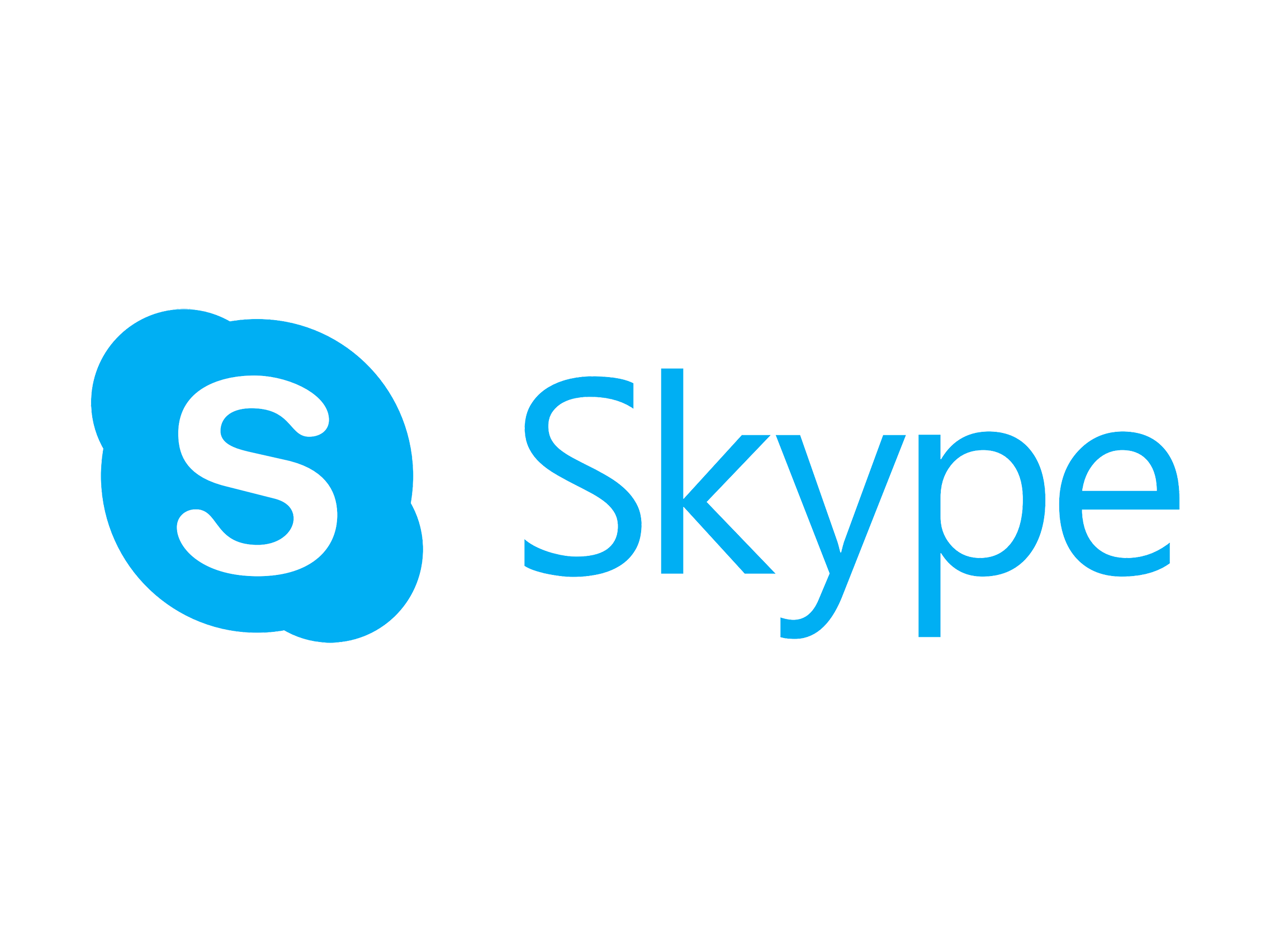 Skype 
Ссылка: https://www.skype.com/
Назначение: система проведения видеоконференций и вебинаров.
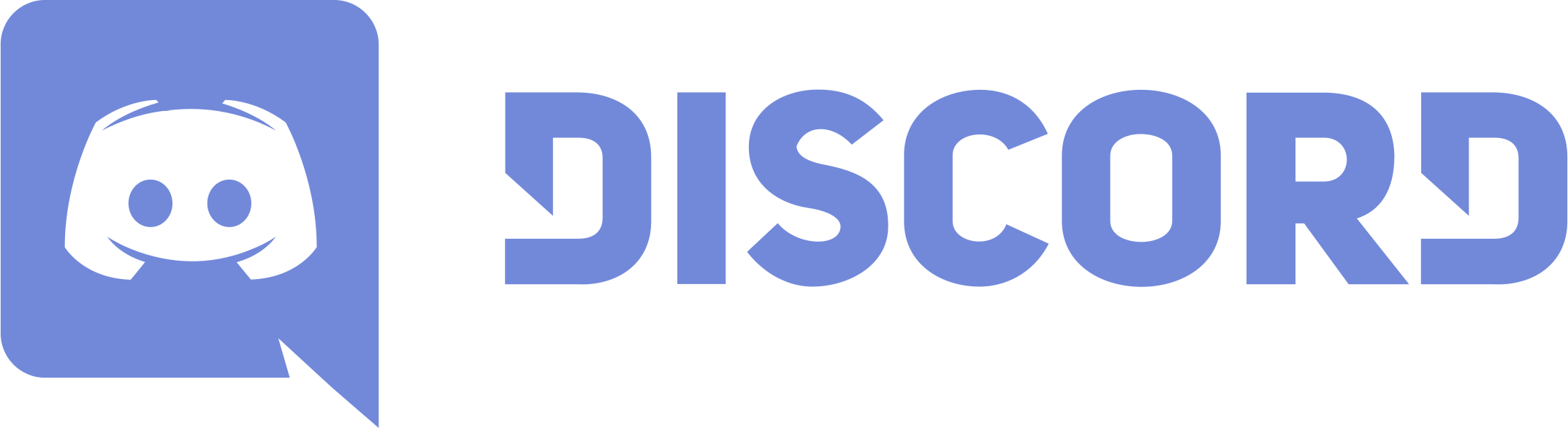 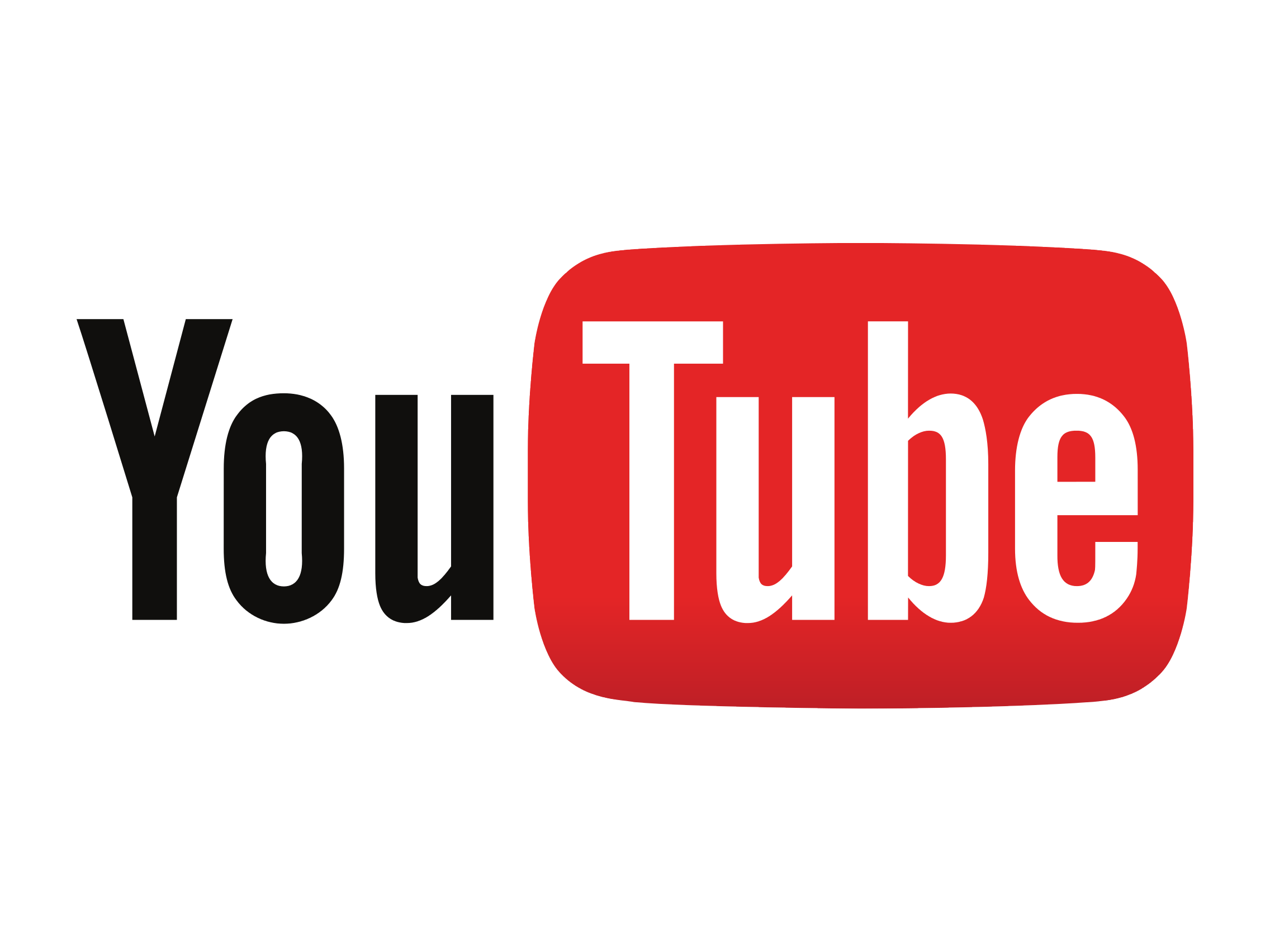 Mind
Ссылка: https://mind.com/
Назначение: облачная платформа для видеоконференций, веб-конференций, вебинаров.
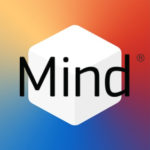 TrueConf 
Ссылка: https://trueconf.ru/
Назначение: облачная платформа для веб-конференций и вебинаров.
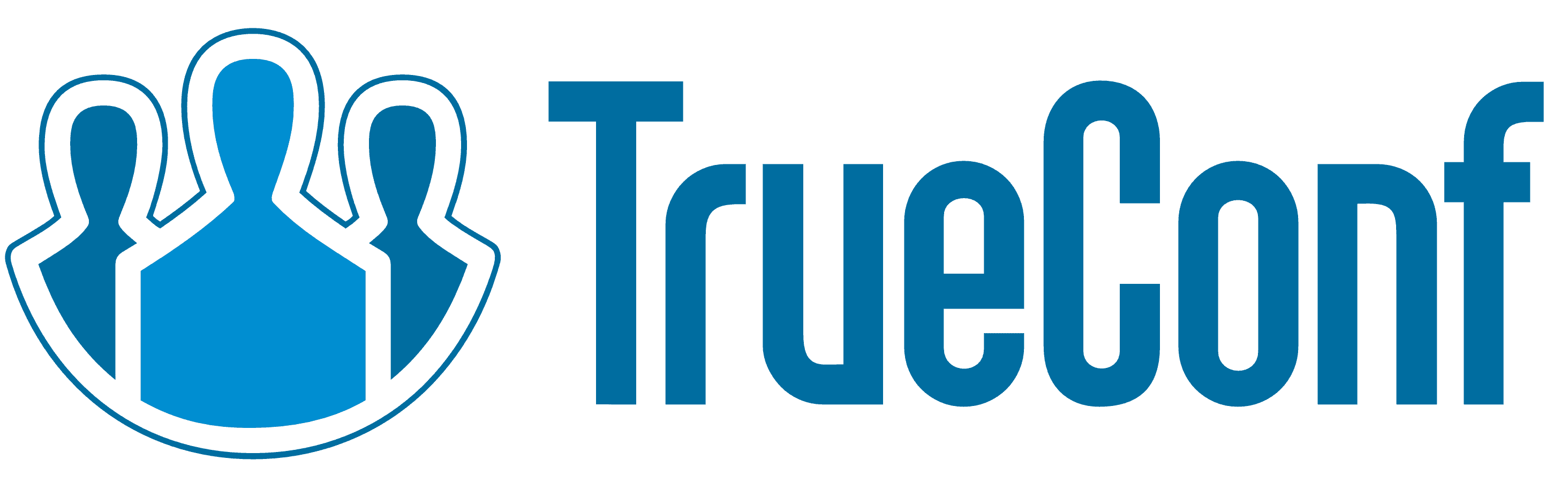 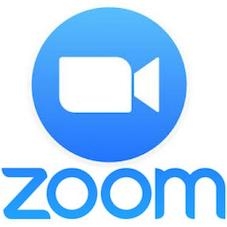 Zoom — платформа для 
проведения онлайн-занятий
Zoom — это платформа для видеоконференцсвязи, которая позволяет организовать виртуальную встречу с другими участниками через видео, только аудио или и то, и другое. 
К такой видеоконференции можно присоединиться через веб-камеру на компьютере, телефоне или планшете.
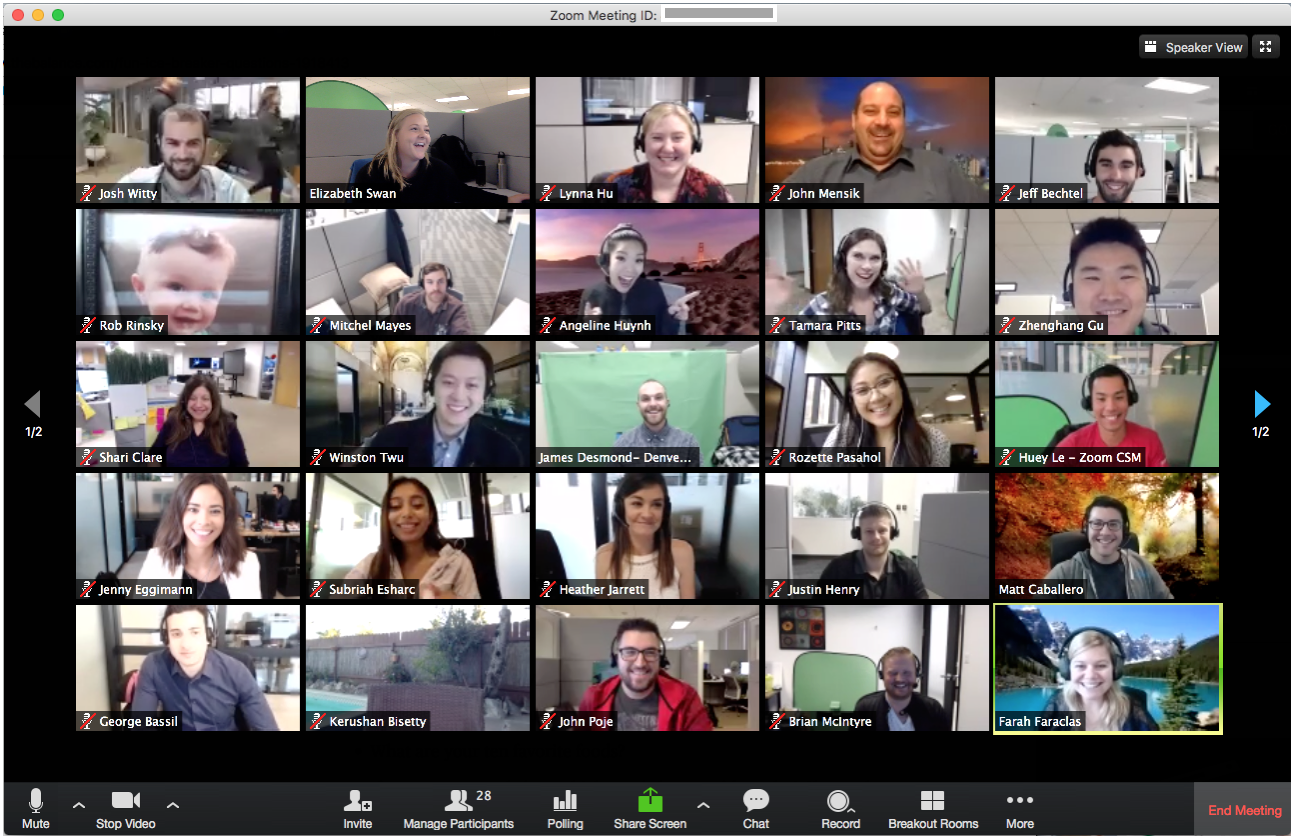 Преимущества:
простой интерфейс;
удобная организация участников конференции на экране;
ограничение до 50 участников в бесплатной версии;
можно демонстрировать отдельные приложения;
есть виртуальная доска;
есть чат, в котором можно писать сообщения, передавать файлы всем или выбрать одного студента;
можно производить запись урока как на компьютер, так и на облако;
возможность делить студентов на пары и группы.

Недостатки:
ограничение по времени в 40 минут в бесплатной версии
На общение один на один лимиты времени не распространяются
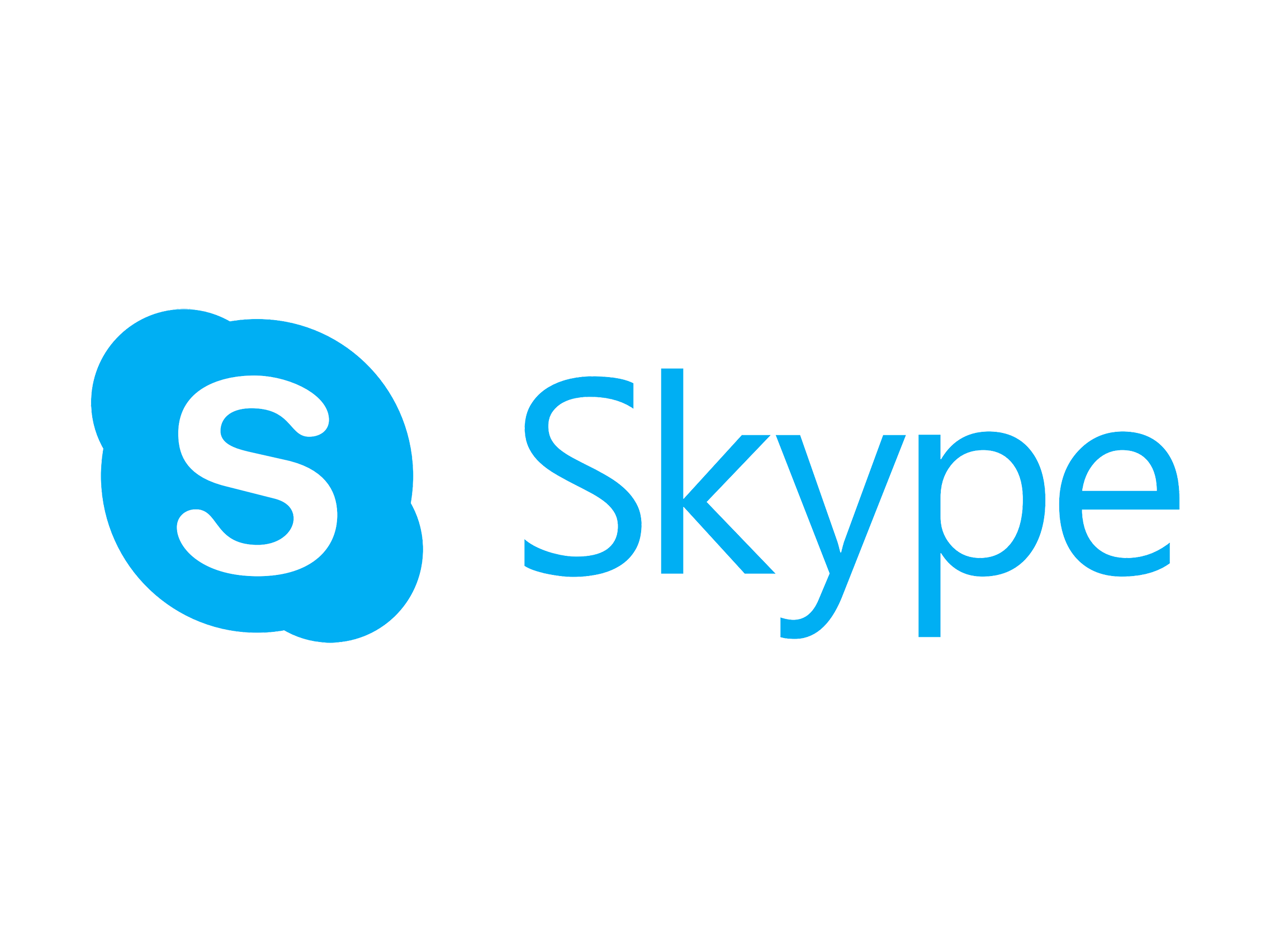 Skype – самый популярный глобальный IP-сервис для голосового и текстового общения. Он позволяет пользователям переписываться, совершать обычные и видеозвонки в сети интернет.
Преимущества:
собственное облачное хранилище. Файлы в нём хранятся до 30 дней.
при скачивании вам открывается полный доступ к инструментам, не нужно оформлять подписку. 
В конференции могут участвовать до 50 человек, время не ограничено.
групповая видеосвязь и видео-звонки;
чаты и мгновенные сообщения;
обмен файлами;
демонстрация экрана.

Недостатки:
Слабая оптимизация (все зависит от компьютера и интернета).
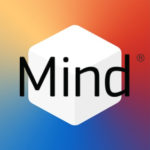 Mind – одно из самых продвинутых и функциональных приложений для проведения видеоконференций, которое пользуется большой популярностью у корпоративных клиентов во всем мире.
Преимущества:
наличие лицензии – характеристики лицензии:
до 10 одновременных занятий;
ограничение до 50 участников;
одновременно на трибуне для выступлений может находиться не более 16 участников;
ограничений по времени – нет.
есть виртуальная доска;
есть чат, в котором можно писать сообщения, передавать файлы всем или выбрать одного студента.

Недостатки:
Бесплатной версии нет;
Устаревший интерфейс.
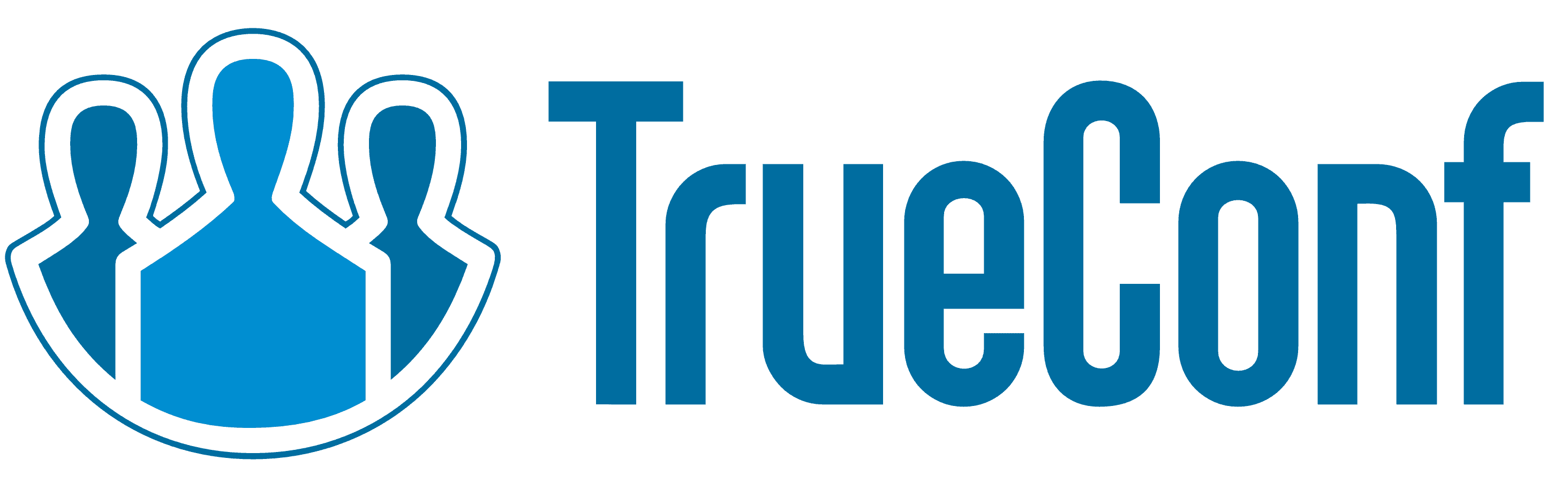 Система видеоконференцсвязи «TrueConf» – это коммерческая  платформа, позволяющая организовывать дистанционное обучение  посредством проведения групповых видеоконференций.
Преимущества:
простой интерфейс;
ограничение до 100 участников;
ограничений по времени – нет;
есть виртуальная доска;
есть чат, в котором можно писать сообщения и передавать файлы;
можно производить запись урока;

Недостатки:
необходимо организовать собственный сервер;
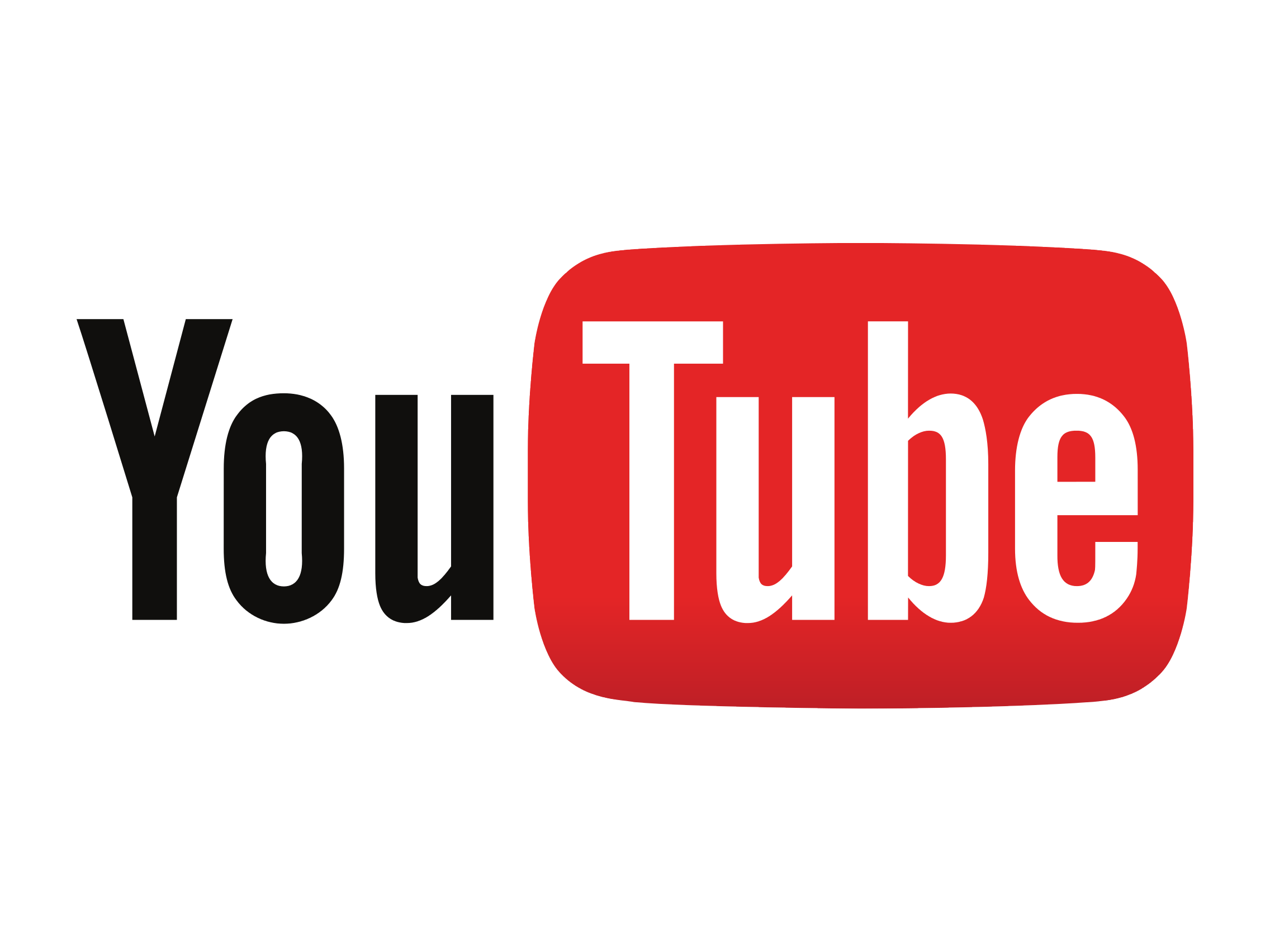 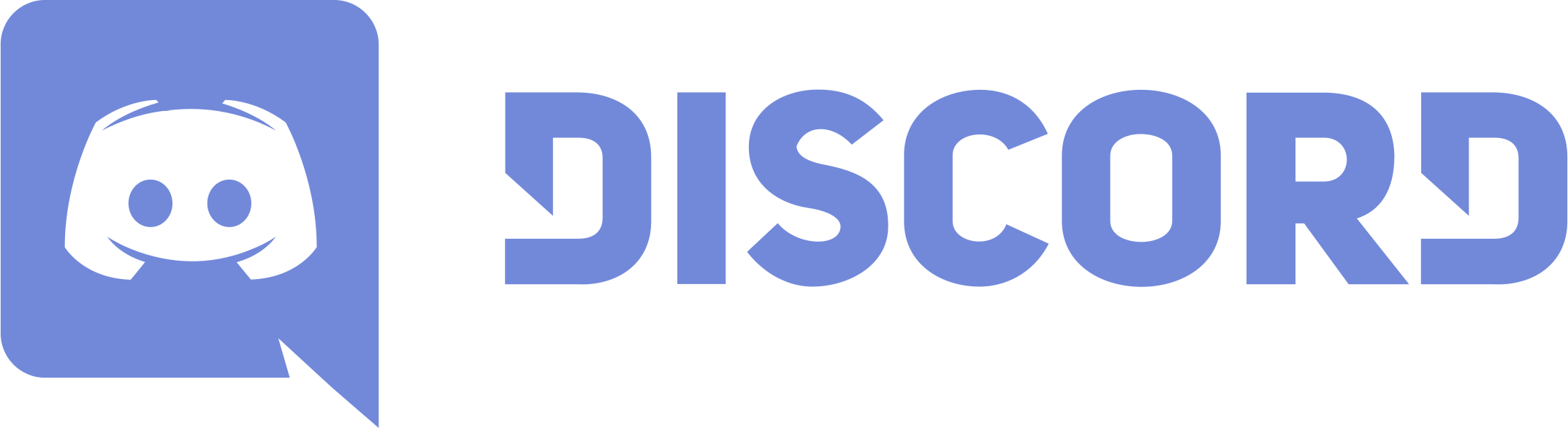 Мессенджер Discord изначально создавался для поклонников компьютерных игр, однако с массовым переходом на удаленный вид деятельности он стал применяться для онлайн мероприятий и для онлайн обучения в образовательных учреждениях.
На фоне других описанных площадок YouTube выделяется своей ориентацией на трансляцию видеопотока без взаимодействия со спикером. Единственная возможность задать вопрос — написать его в комментариях.
Преимущества:
требует мало ресурсов;
бесплатная платформа;
качественная передача звука
активирует микрофон по голосу или нажатию.

Недостатки:
Отсутствует видео-общение
Организация дистанционного обучения студентов СПО
Организовать
использование 
профильных 
цифровых 
платформ
Онлайн-ресурсы для дистанционного обучения
Для обеспечения непрерывности образовательного процесса Министерство просвещения рекомендует к использованию следующие федеральные и региональные образовательные онлайн-платформы, доступные для каждого студента организаций среднего профессионального образования, преподавателя и родителя бесплатно.
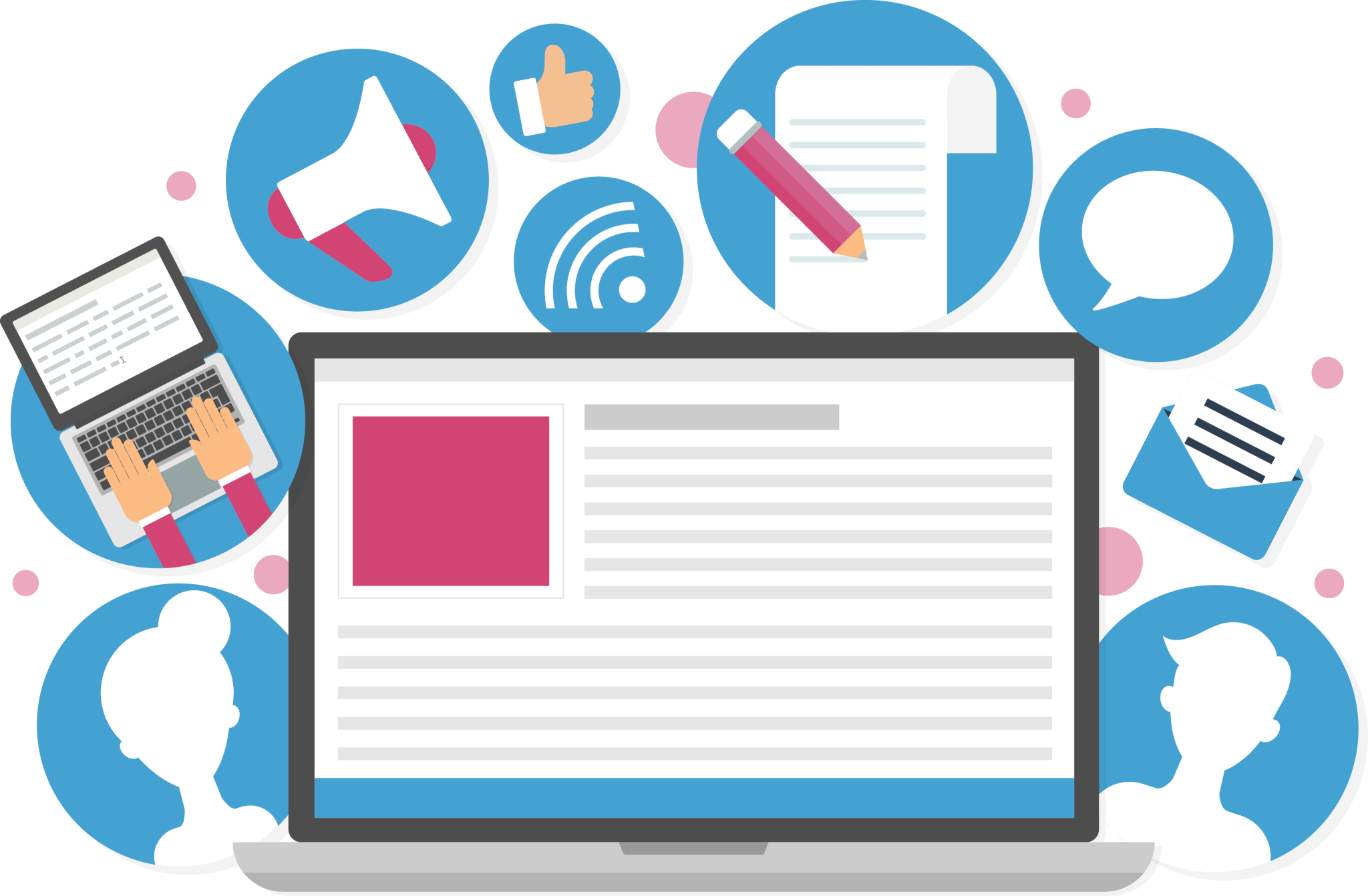 Онлайн-ресурсы для 
дистанционного обучения
Федеральные общедоступные бесплатные ресурсы
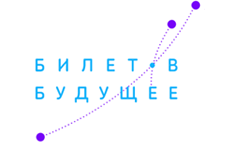 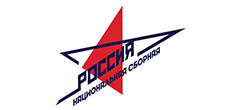 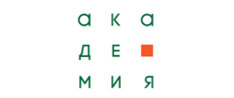 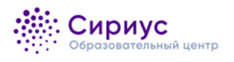 Сайт национальной сборной 
WorldSkills Russia
Академия Ворлдскиллс Россия
Образовательный центр «Сириус»
Профориентационный 
портал «Билет в будущее»
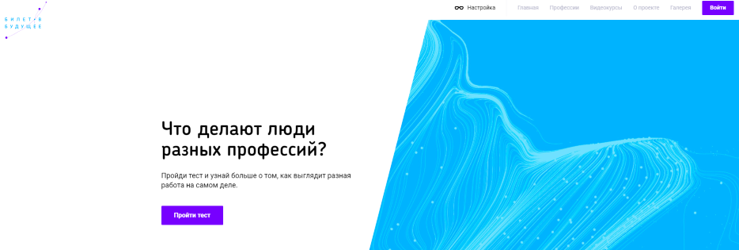 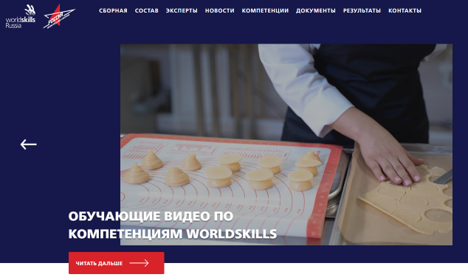 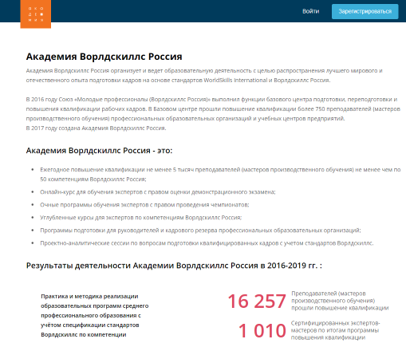 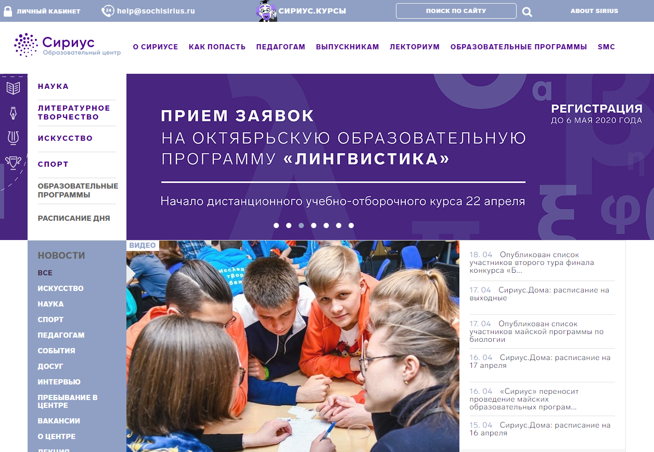 Федеральные порталы электронных учебных материалов и электронных библиотечных систем (ЭБС)
Официальный сайт ПК "Московия"
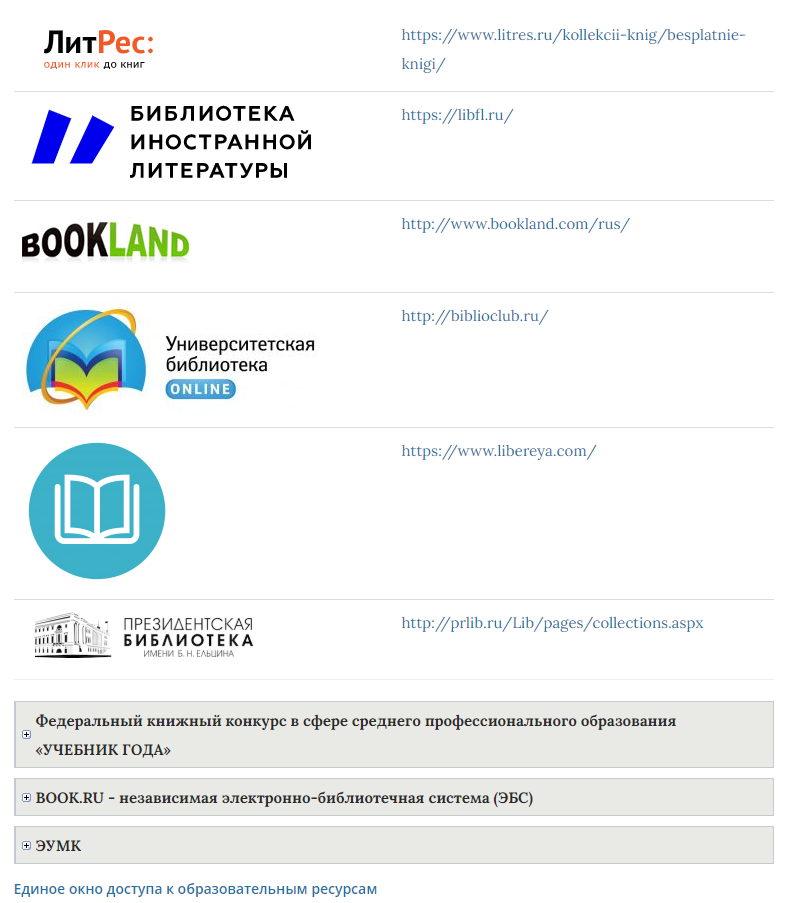 Онлайн-ресурсы для 
дистанционного обучения
Региональные общедоступные бесплатные ресурсы
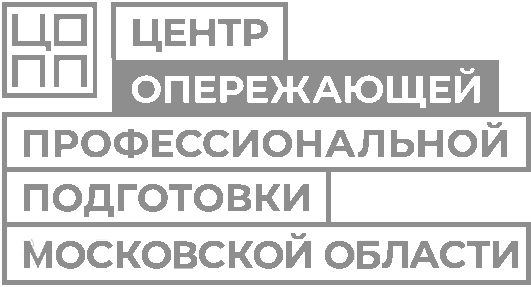 Центр опережающей профессиональной подготовки Московской области (ЦОПП МО)
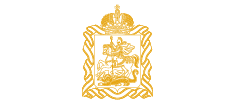 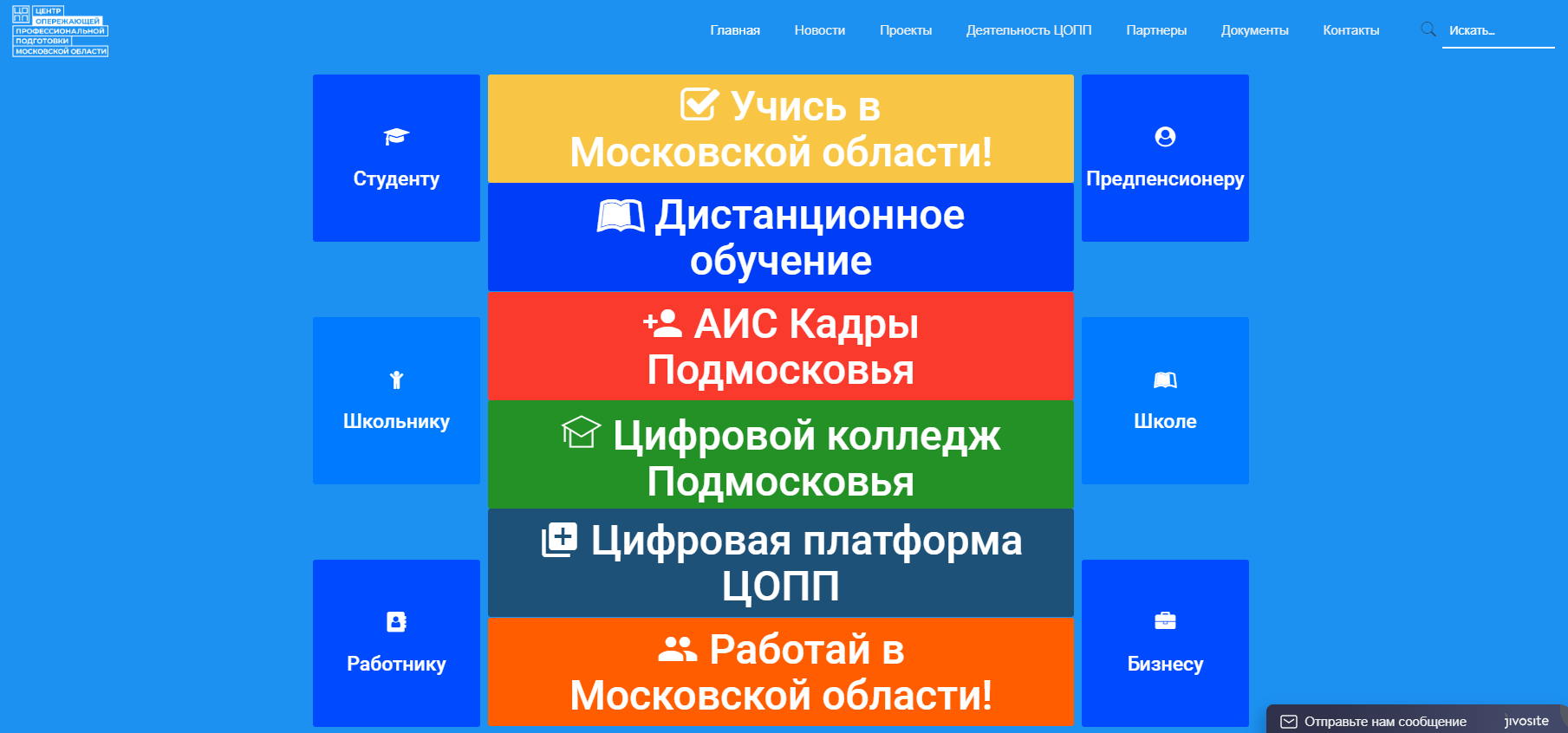 Платформа «Цифровой колледж «Подмосковье»
Для поддержки технологии дистанционного и смешанного обучения, в частности для управления образовательным процессом и учебными группами, предоставления обучающимся доступа к цифровым учебным материалам при реализации программ среднего профессионального образования с применением электронного обучения и дистанционных образовательных технологий могут быть использованы цифровые платформы центров опережающей профессиональной подготовки.
Перечень центров опережающей профессиональной подготовки расположен по ссылке: http://profedutop50.ru/copp.
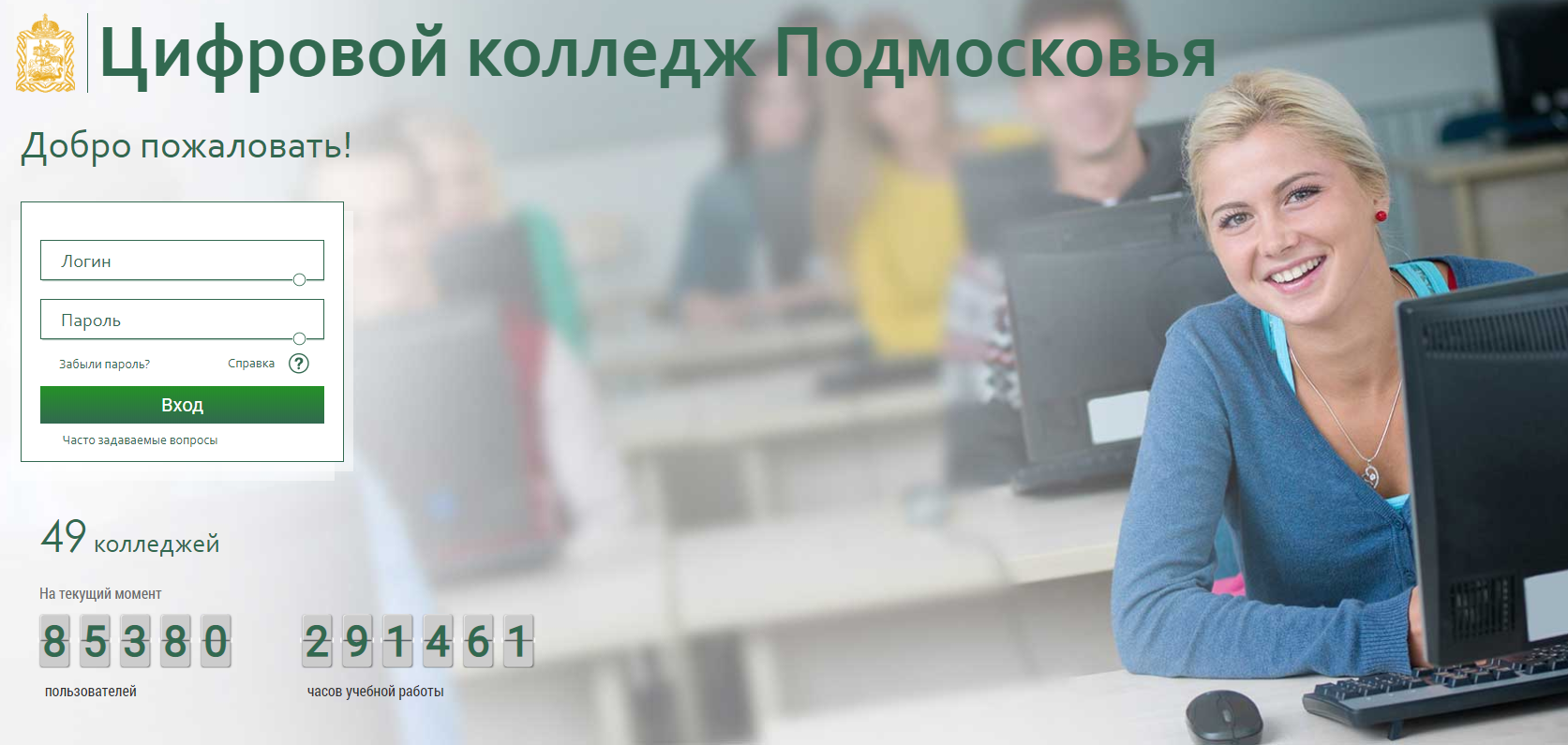 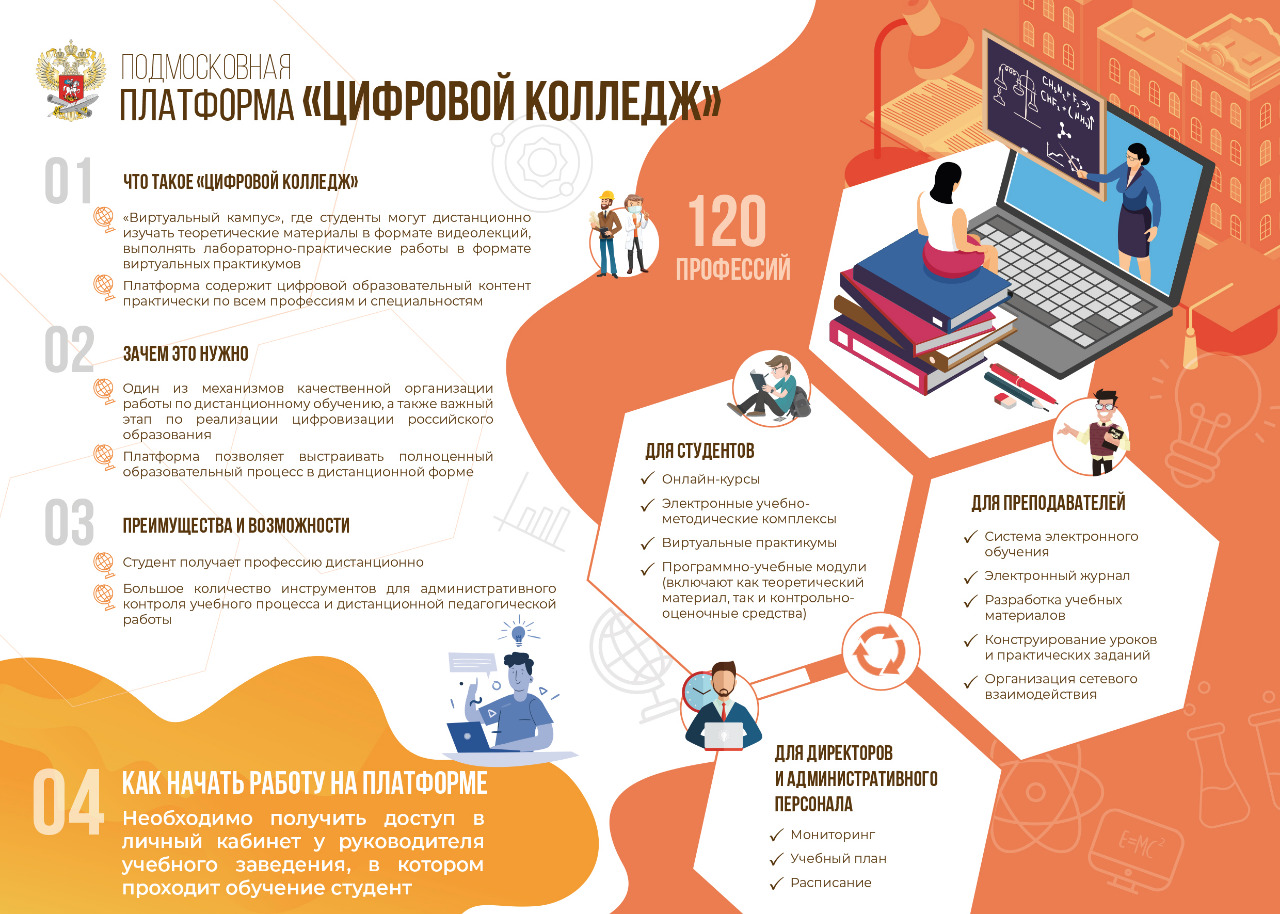 Сервисы и инструменты, позволяющие реализовать эффективное взаимодействие и организацию деятельности преподавателей и студентов в цифровой среде
Организация индивидуальной и коллективной работы с документами, презентациями и таблицами;
Организация индивидуальной и групповой работы с использованием инструментов трансляции и видеосвязи;
Хранение и распространение материалов (файлов любых типов);
Организация опросов и проведение тестов.
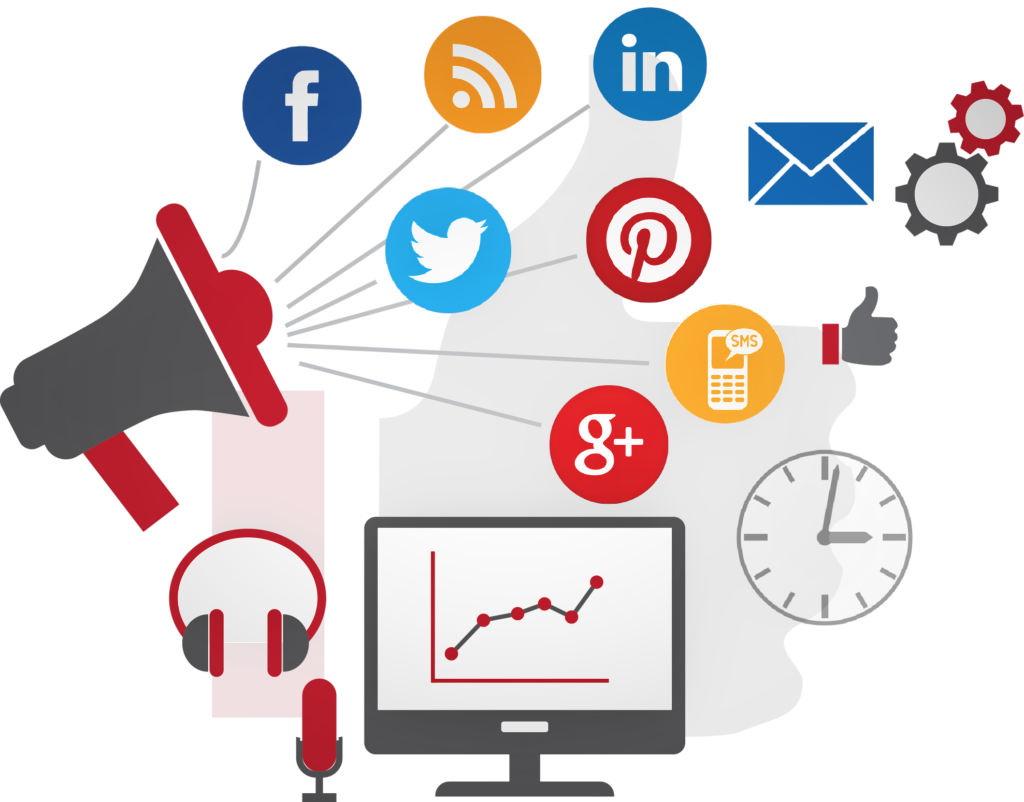 1. Организация индивидуальной и коллективной работы с документами, презентациями и таблицами
Документы Google 
Ссылка: https://docs.google.com
Назначение: индивидуальная и коллективная работа над документами, таблицами, презентациями, формами (опросами).
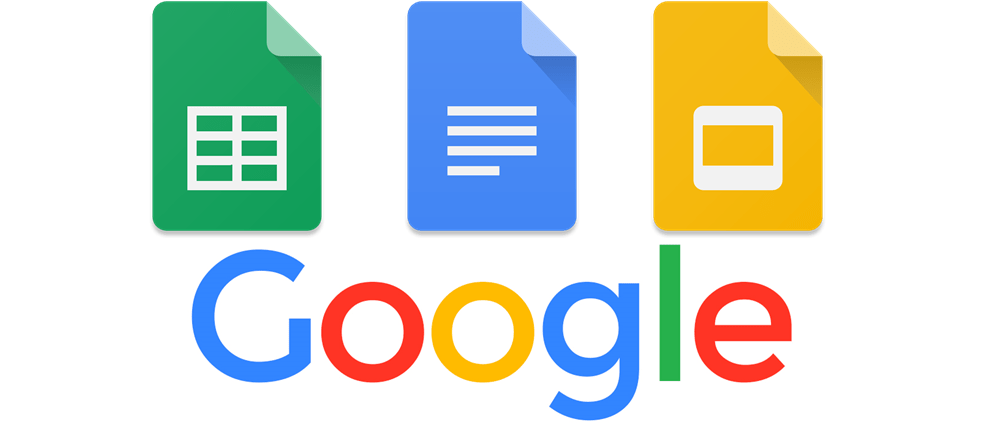 Microsoft Office 
Ссылка: https://www.office.com/
Назначение: работа с документами, таблицами, презентациями, формами.
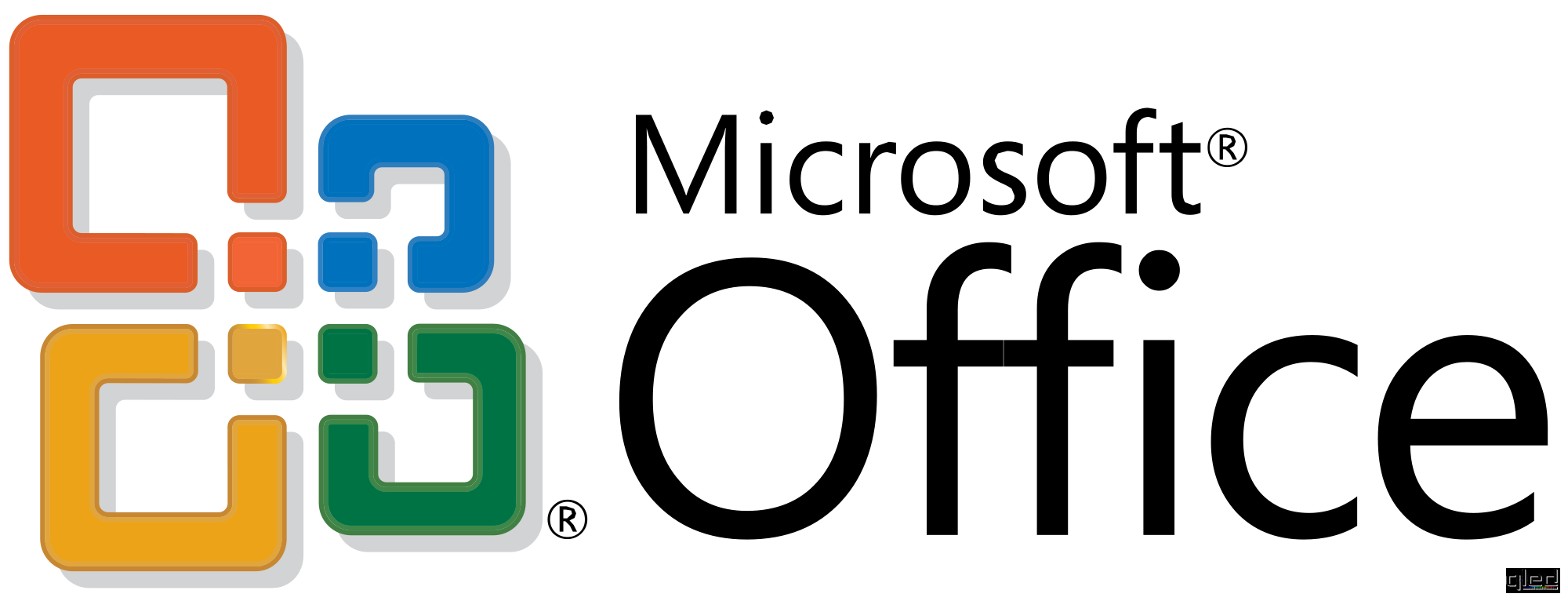 Zoho Office Suite 
Ссылка: https://zoho.com
Назначение: онлайн-работа с документами, электронными таблицами, презентациями.
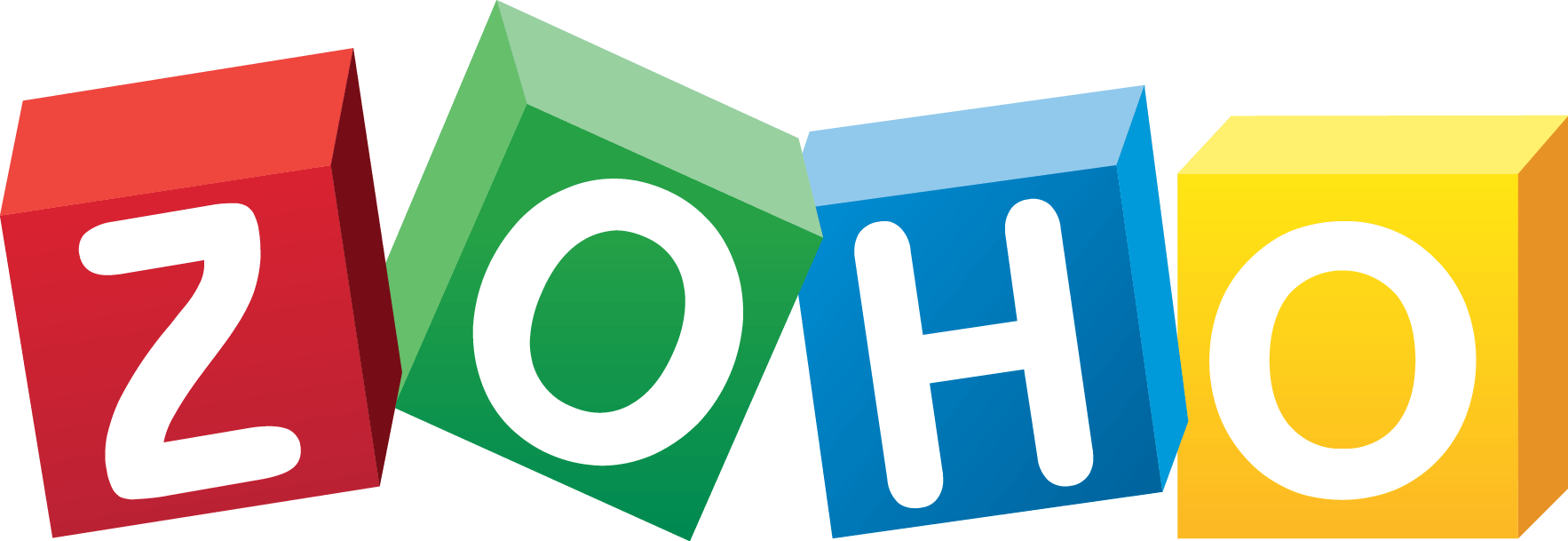 2. Организация индивидуальной и групповой работы с использованием инструментов трансляции и видеосвязи
Zoom 
Ссылка: https://zoom.us/
Назначение: облачная платформа для видеоконференций, веб-конференций, вебинаров.
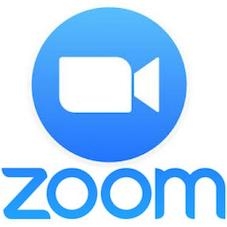 Mind
Ссылка: https://mind.com/
Назначение: облачная платформа для видеоконференций, веб-конференций, вебинаров.
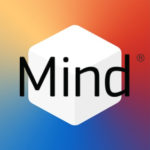 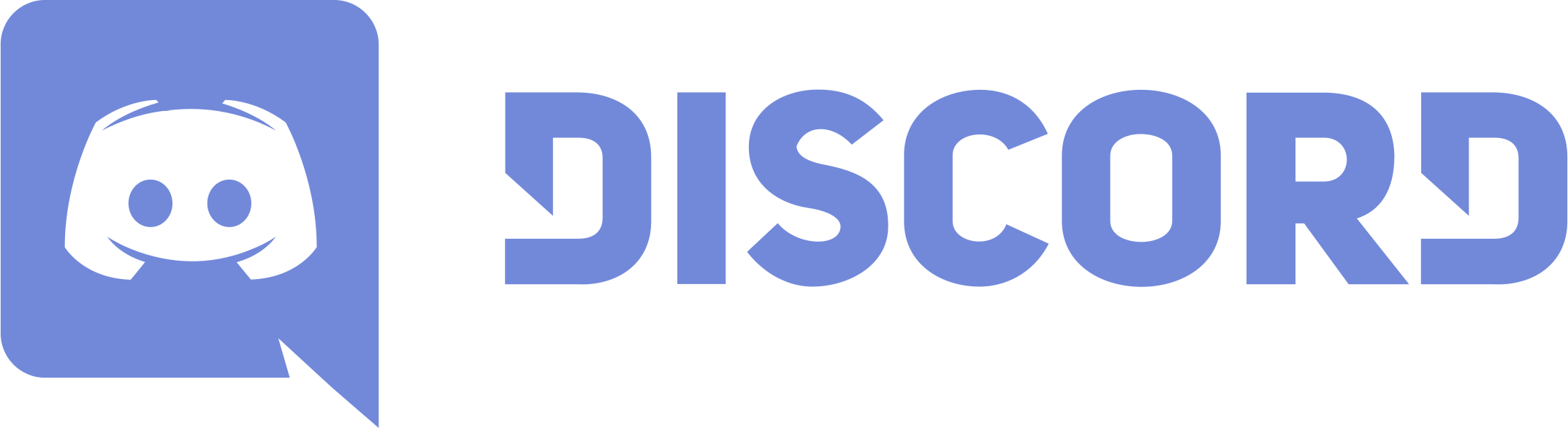 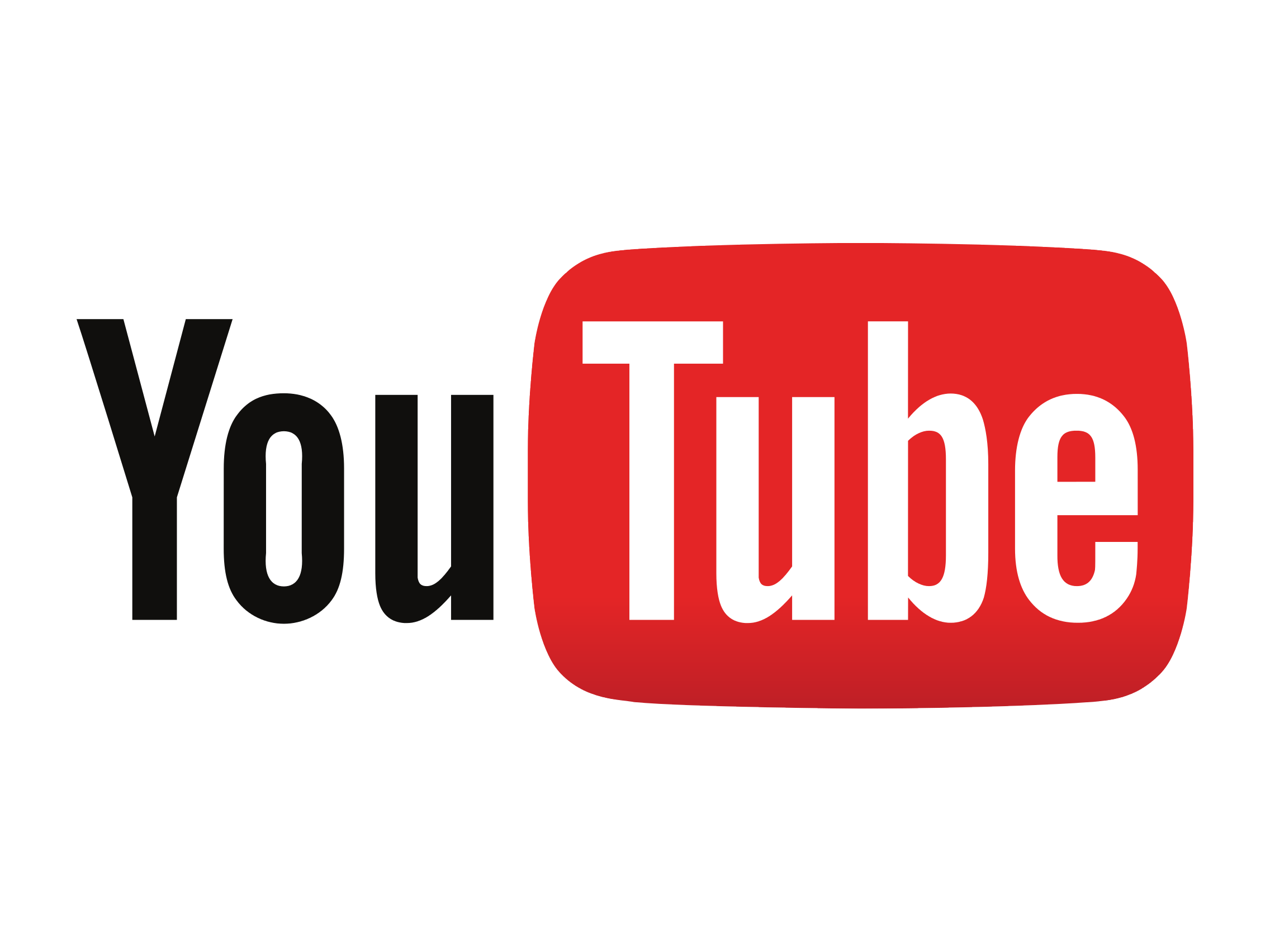 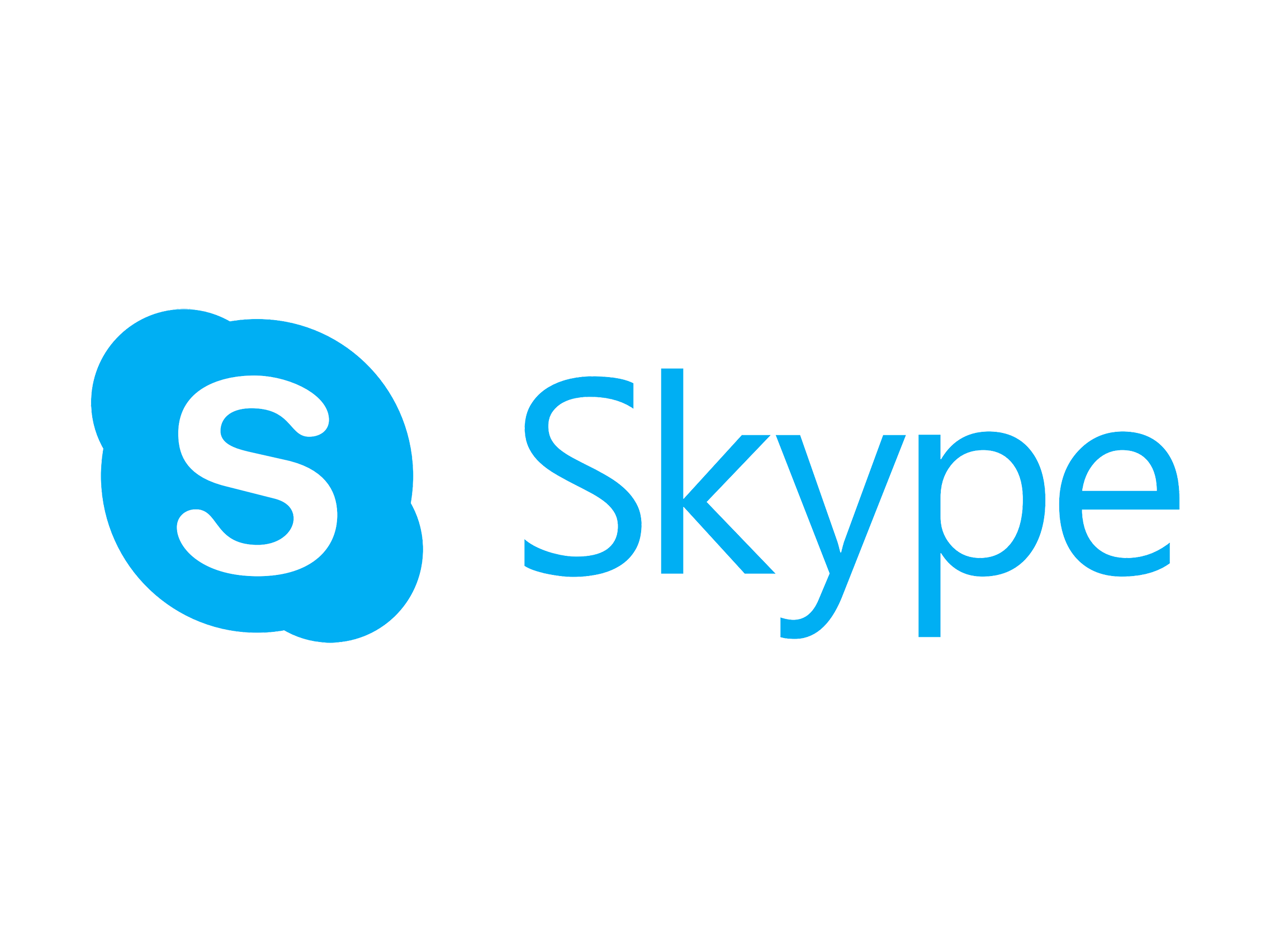 Skype 
Ссылка: https://www.skype.com/
Назначение: система проведения видеоконференций и вебинаров.
TrueConf 
Ссылка: https://trueconf.ru/
Назначение: облачная платформа для веб-конференций и вебинаров.
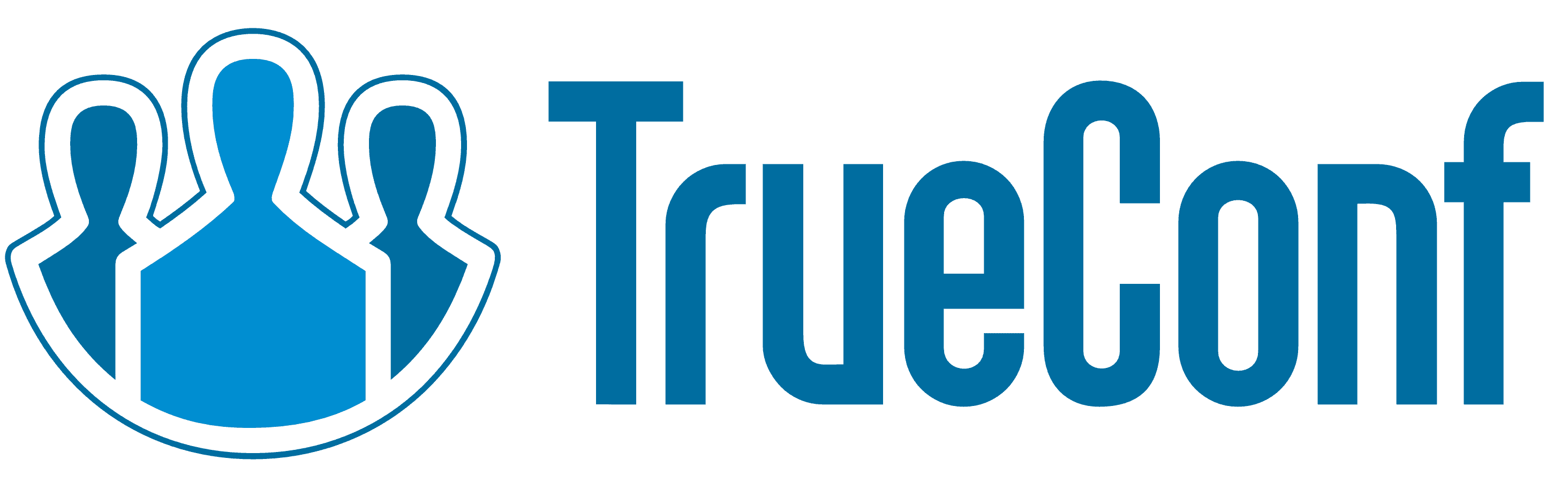 3. Хранение и распространение материалов (файлов любых типов)
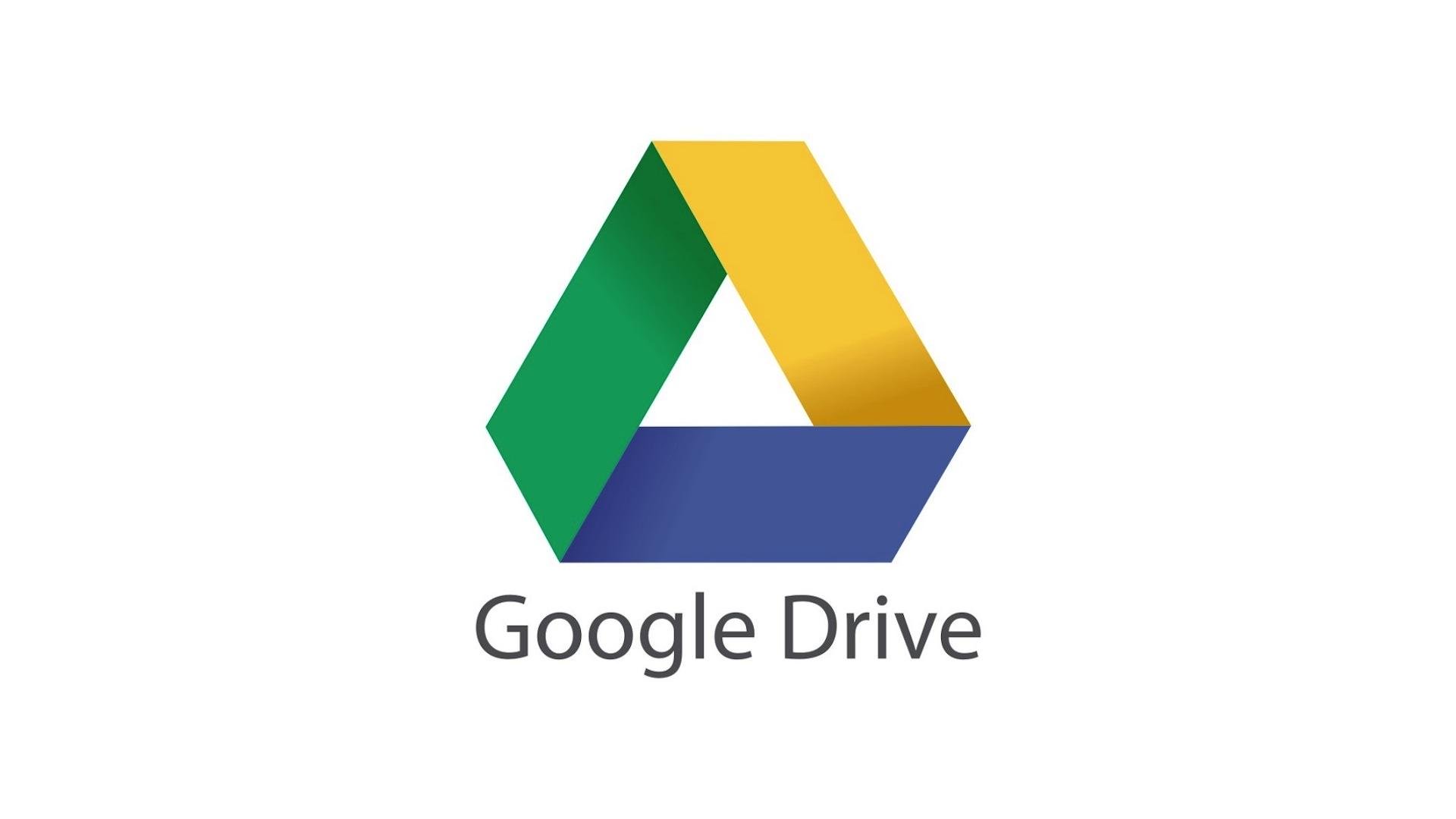 Google Drive 
Ссылка: https://drive.google.com
Назначение: облачное хранение файлов любых типов. Возможность распространения и удаленного доступа к файлам.

Яндекс Диск 
Ссылка: https://disk.yandex.ru
Назначение: облачное хранение файлов любых типов. Возможность распространения и удаленного доступа к файлам. 

Microsoft OneDrive 
Ссылка: https://onedrive.live.com/
Назначение: хранение и совместное использование файлов. 

DropBox 
Ссылка: https://www.dropbox.com/
Назначение: хранение файлов, организация совместного использования, работа над проектами. 

ВКонтакте 
Ссылка: https://vk.com/
Назначение: хранение файлов при помощи создания сообщества: текстовые документы, презентации, аудио и видеофайлы. Высокая вероятность наличия у учеников учетной записи позволяет оперативно привлечь их для ознакомления с файлами. 

Одноклассники 
Ссылка: https://ok.me/
Назначение: размещение материалов — загрузки в сообщества и личные сообщения файлов, которые могут понадобиться для проведения занятий. Этот же сервис может быть полезен и для домашних заданий — ученики смогут размещать свои работы в комментариях и быстро получать обратную связь.
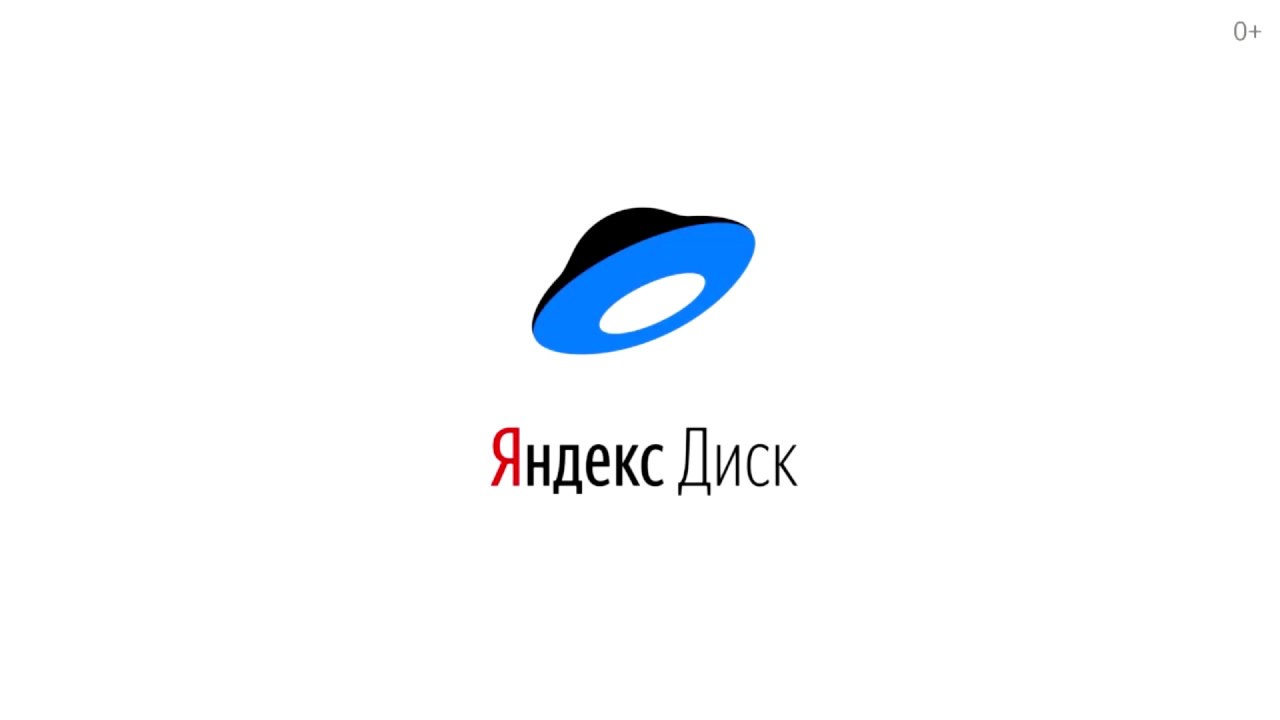 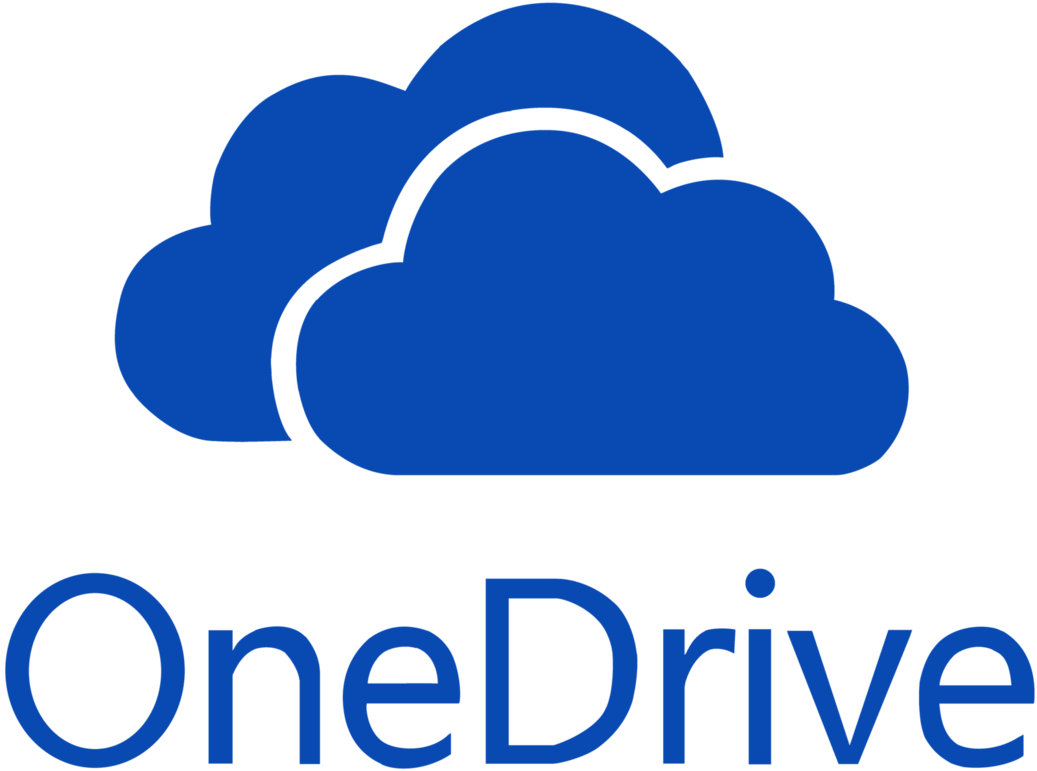 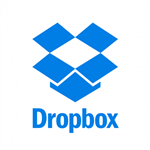 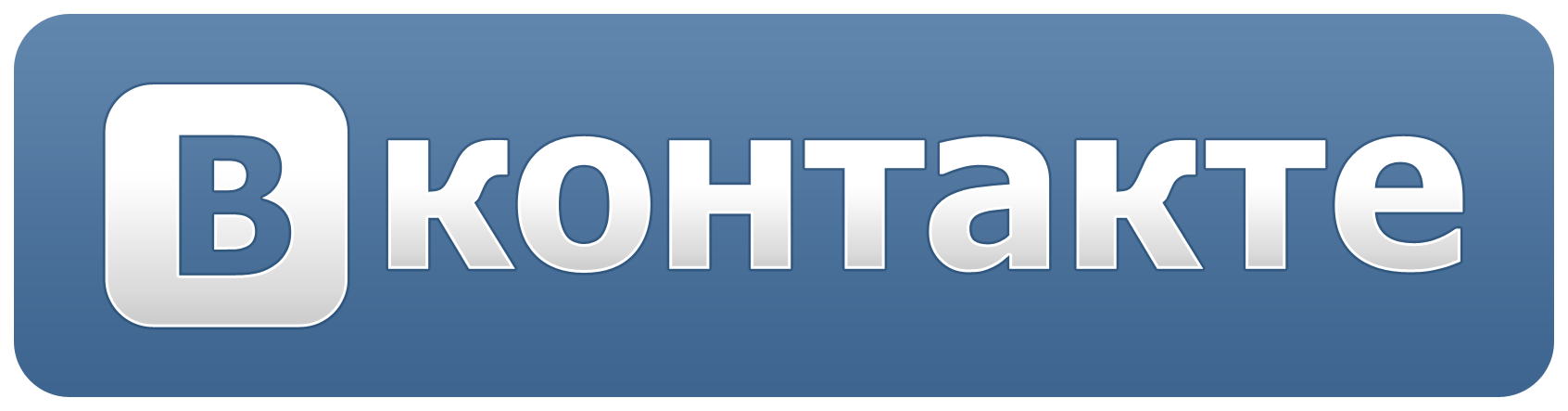 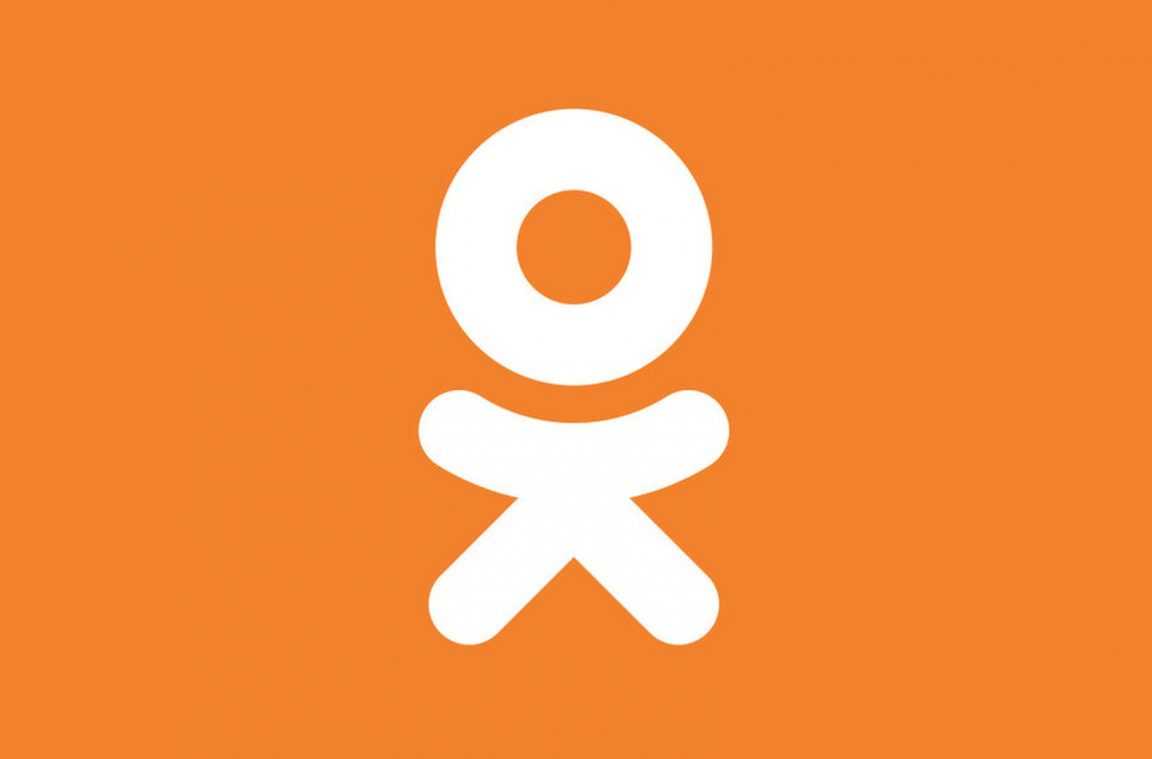 4. Организация опросов и 
проведение тестов
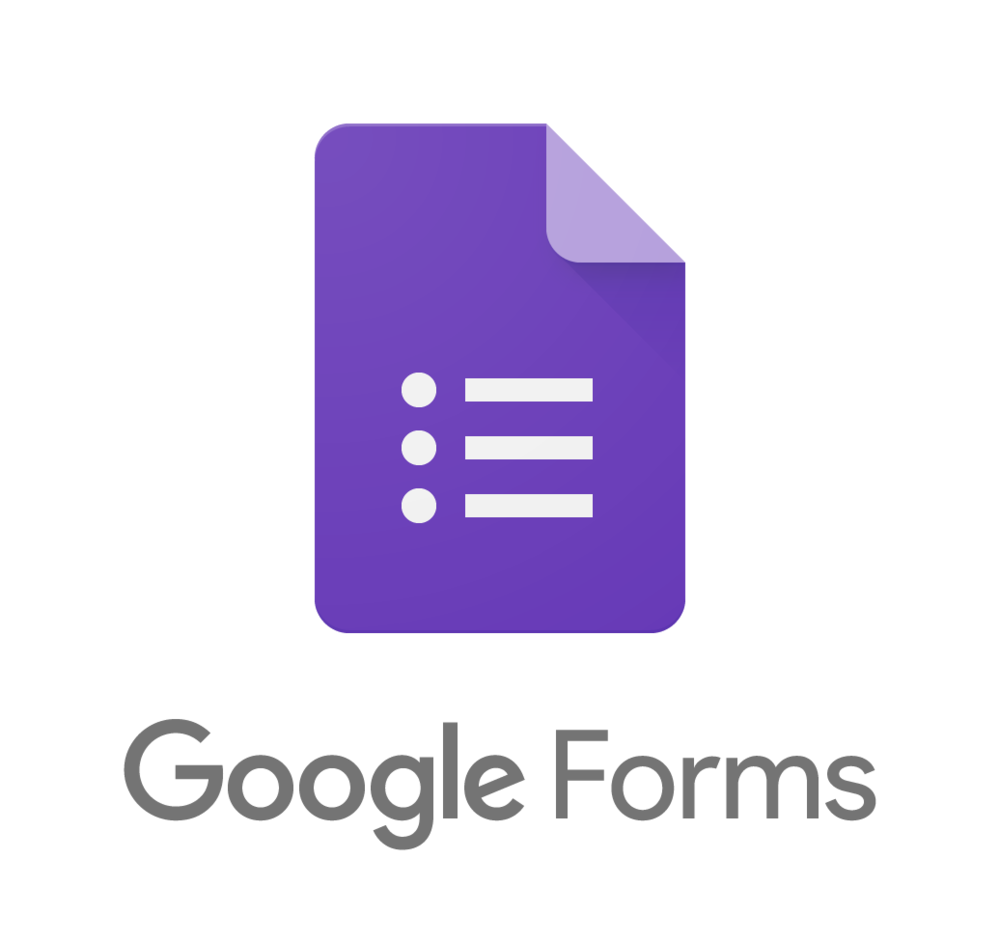 Google Forms 
Ссылка: https://docs.google.com
Назначение: один из сервисов google docs, предназначенный для создания опросов и тестовых заданий с возможностью автоматической проверки и выставления результатов. 

Microsoft Forms 
Ссылка: https://forms.office.com/
Назначение: Опросы, вопросы с вариантами ответов, анализ результатов тестирования при помощи электронных таблиц. Сервис доступен любому человеку, имеющему аккаунт в Microsoft. 

MyQuizz 
Ссылка: https://myquiz.ru
Назначение: создание и проведение онлайн-викторин. Викторины могут быть использованы педагогом как для проведения очного занятия, так и для дистанционного опроса студентов. Имеет широкий набор настроек при составлении заданий.
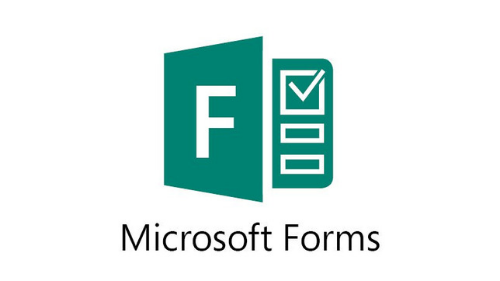 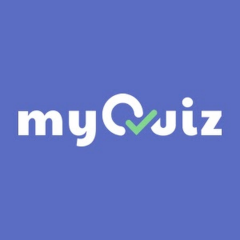 СПАСИБО 
ЗА ВНИМАНИЕ!